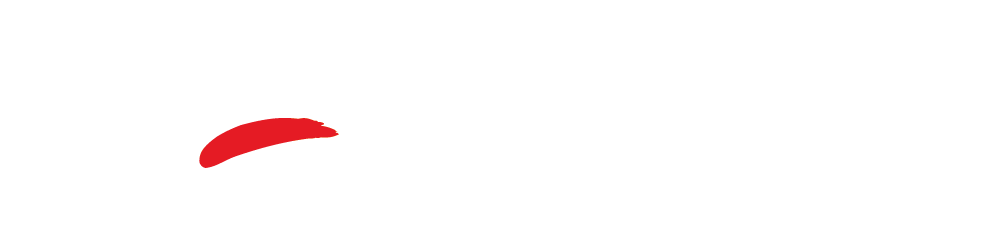 International Computer Based TestingTest Center Training
Test Center Site Readiness
Test Center Training
Computer Requirements
Prepare Computers
One workstation is required for each student.
One proctor PC is required for every 25 students.
A separate PC for the local content server must be set up in a secure location.
If you have a test center with over 50 seats, you will need to use a higher level PC than your local content server. Refer to the technical requirements on the website. You will also need to discuss this with PSI.
A printer required to print rosters and other administration materials such as the manual and the seating chart.
[Speaker Notes: In the Administration Manual, you will find a lot of information you need to perform CBT successfully at your testing site. 
You may have to talk with PSI about timeframe for requirements for centers over 50.]
Site Readiness is…
Site Readiness
A process following technical setup used to verify that test centers can successfully demonstrate the capability to deliver the ACT computer-based tests.
4
Test Center Technical Guide
Includes activities to verify that:
Proctor PC(s) can successfully check-in and administer tests
Local Content Server can successfully provide test content to student workstations
Student workstations
 can successfully deliver test content

Reminders: 
All test centers will be required to demonstrate capability to successfully administer testing on all testing workstations
ACT Test Administration in conjunction with PSI (ACT’s test delivery vendor) coordinates readiness activities with participants
Immediately report results of readiness activities back to ACT in your readiness email
Site Readiness
5
[Speaker Notes: *reporting readiness – via website form on the CBT website. Remember once readiness is ready – only run the demo exams before each of the test dates during the year. Only run the number of demos for each student registered. Readiness generally two weeks before each test date.]
International CBT Website (https://www.act.org/content/act/en/products-and-services/the-act/international-cbt.html) 
Administration Manual   (https://www.act.org/content/dam/act/secured/documents/ACT-Intl-CBT-AdminManual.pdf)
Technical Guide (https://www.act.org/content/dam/act/secured/documents/ACTIntl-CBT-TechnicalGuide.pdf)
Atlas Cloud Proctoring System (https://www.proctoringstation.com/) 
Roster Report Site (https://data.psiexams.com/) 
CBT Readiness Pass/Fail Form (https://pages2.act.org/cbt-readiness.html?_ga=2.105354954.87724848.1542306082-287914930.1525362258)
Resources
[Speaker Notes: Resources that will be used throughout your process as a Test Center.]
ACT Contact Information
ACT Contact Information
ACT International Computer-Based Testing Webpage:
https://www.act.org/content/act/en/products-and-services/the-act/international-cbt.html 

Test Administration

Phone: 1-319-337-1526

Email: OSUS@act.org
[Speaker Notes: The ACT-hosted International Testing Website has all the resources you’ll need to successfully administer the ACT test.
If the resources posted on the website do not answer your questions, please call us at or email us using the contact information on the screen.]
Thank you
Thank you for joining us!
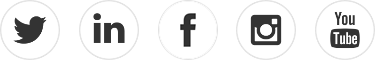 All recipients of ACT data and student information are reminded that they are responsible for protecting the confidentiality of that information in accordance with applicable laws and institutional policies. Score recipients assume responsibility for protecting the confidentiality of ACT data reported to them. 
© ACT 2018
[Speaker Notes: Thank you for being here today.]